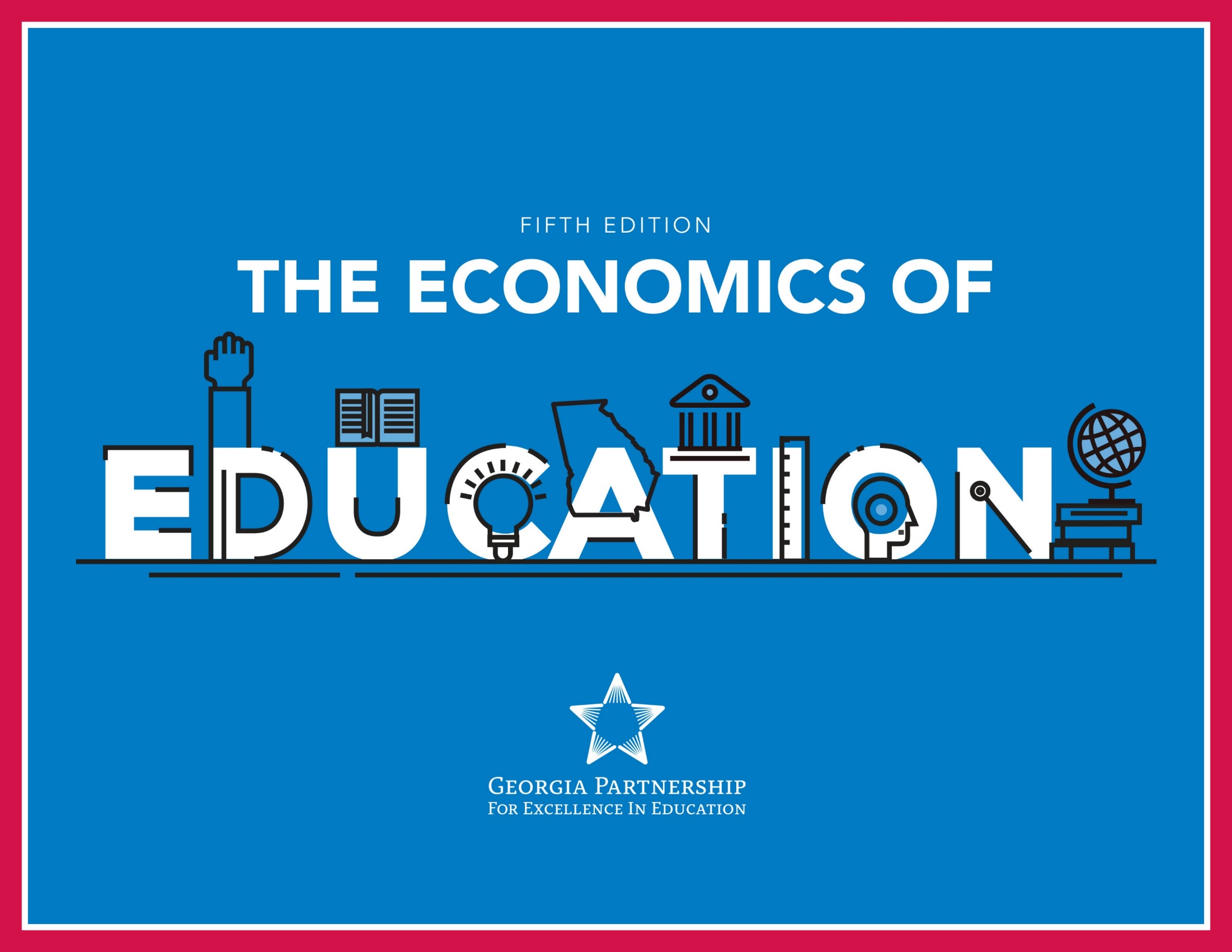 Percent Low-Income by School District
Source: The Governor’s Office of Student Achievement, State Report Cards, % Eligible for Free/ Reduced Meals 2018
Percent Low-Income and Proficient + Distinguished 3rd Grade English Language Arts
Source: The Governor’s Office of Student Achievement, State Report Cards. Georgia Milestones 2018
Economic Lifecycles
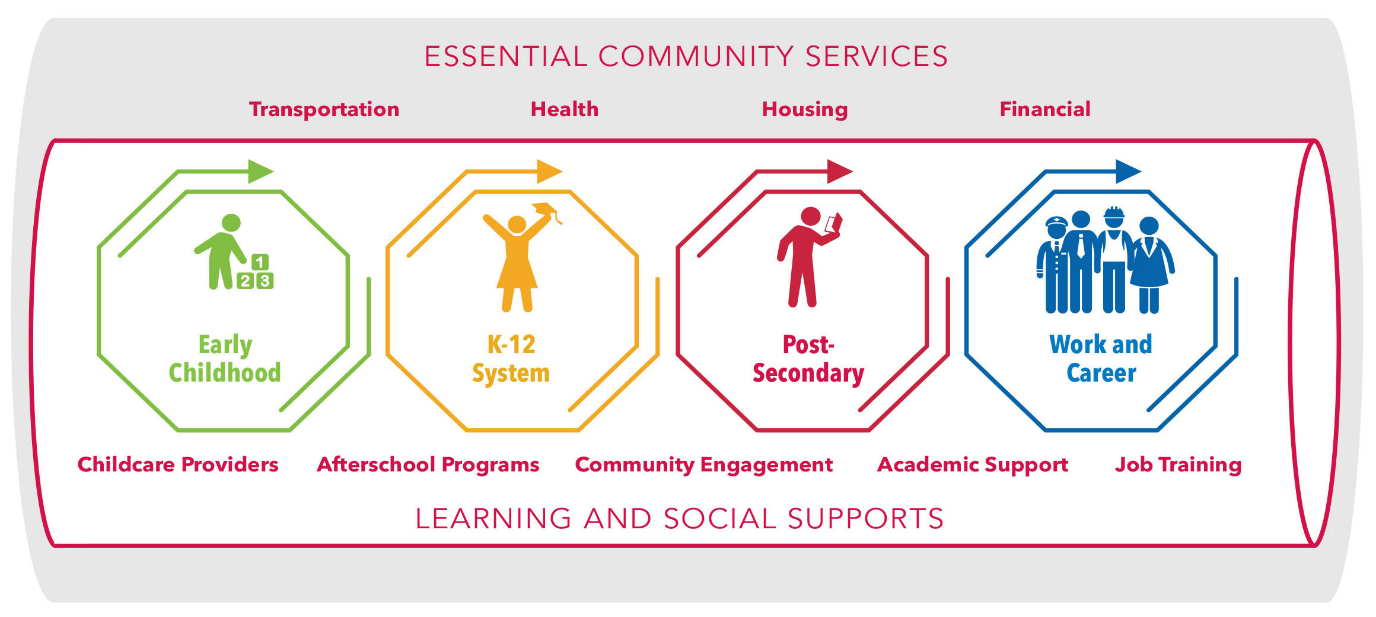 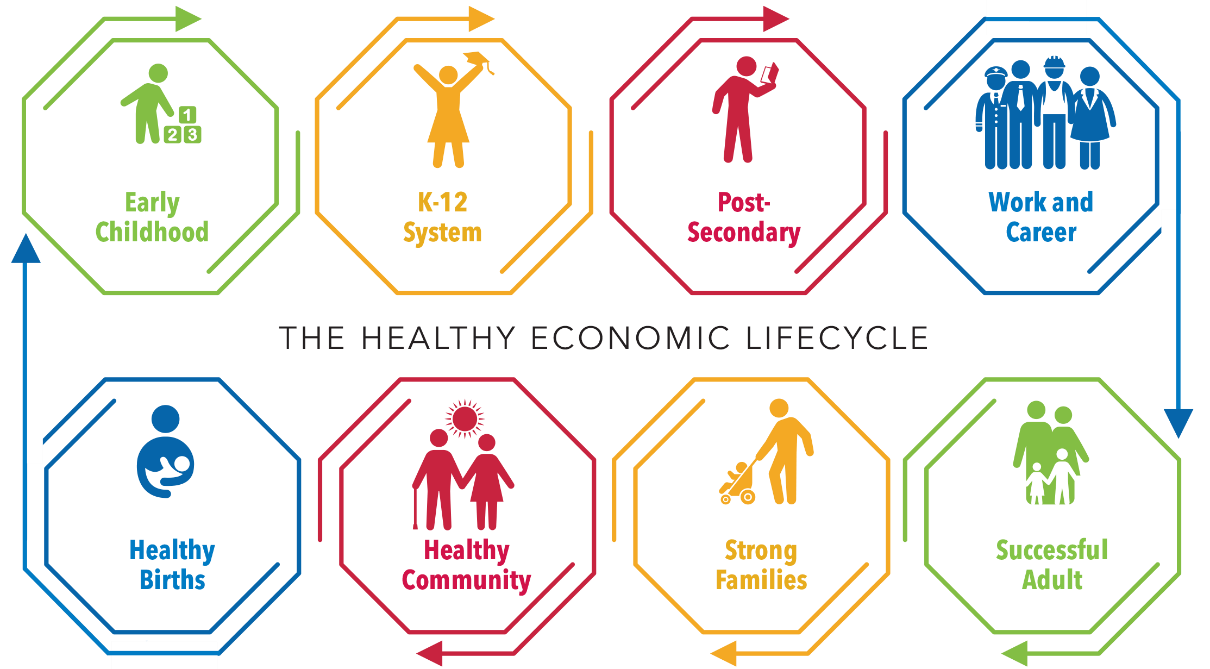 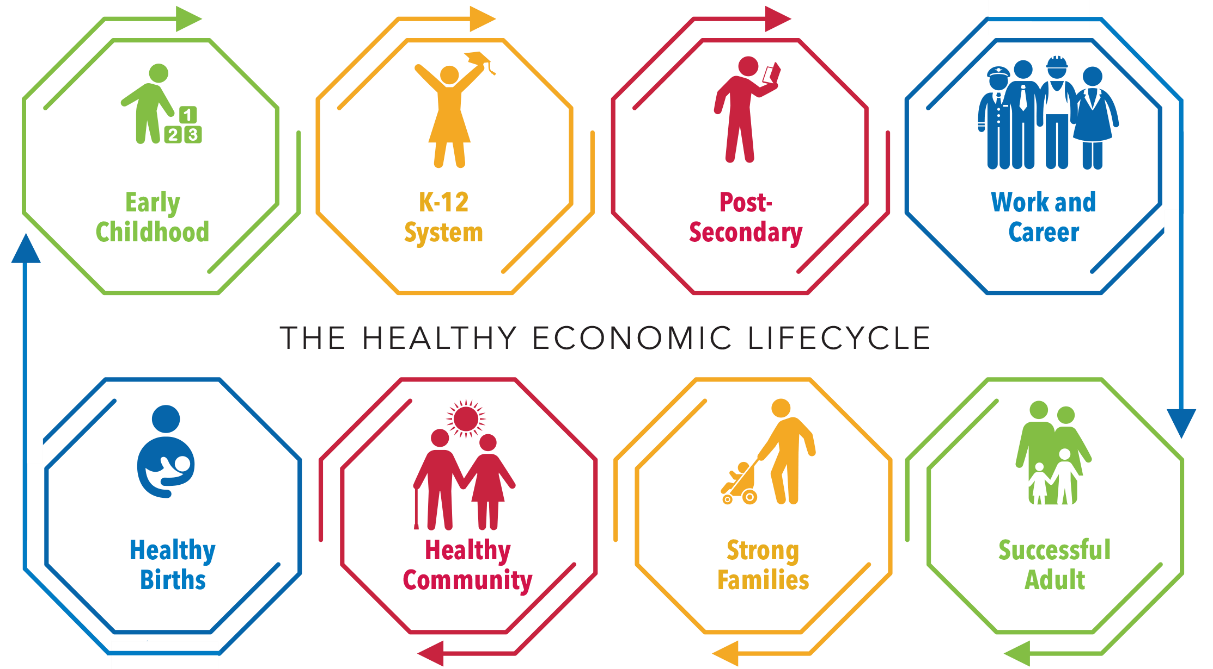 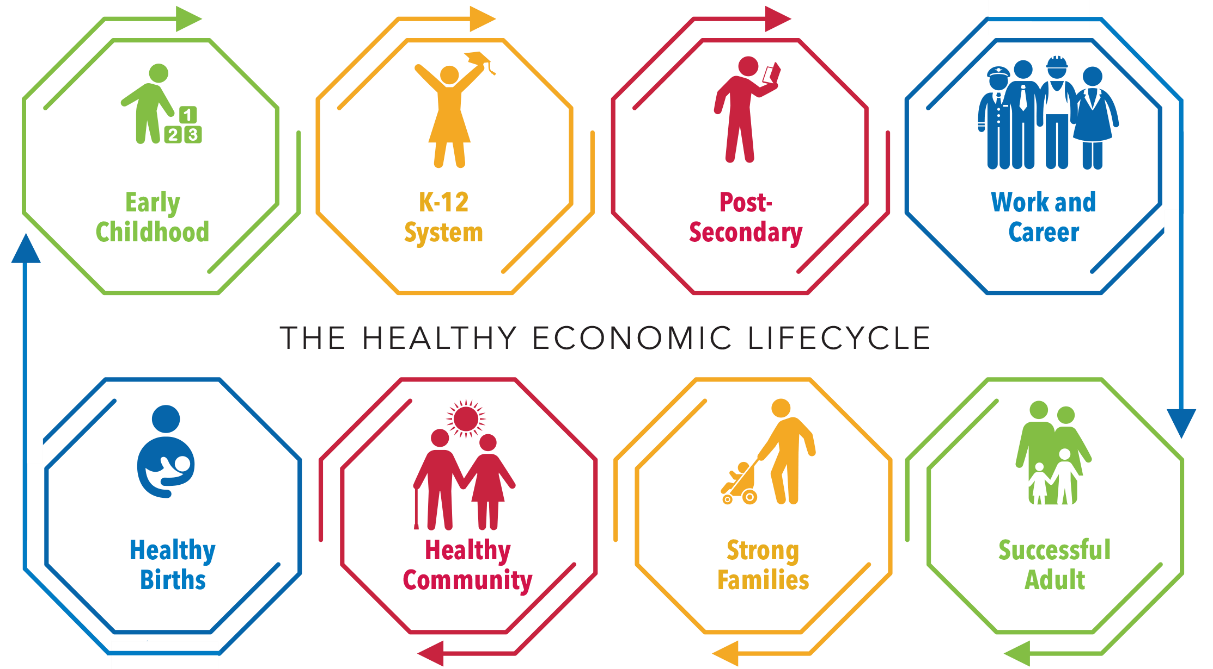 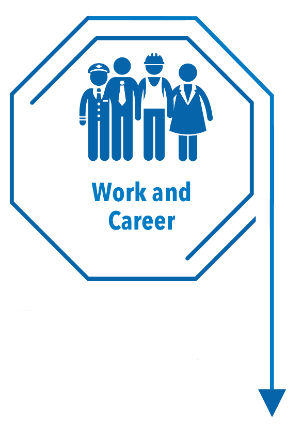 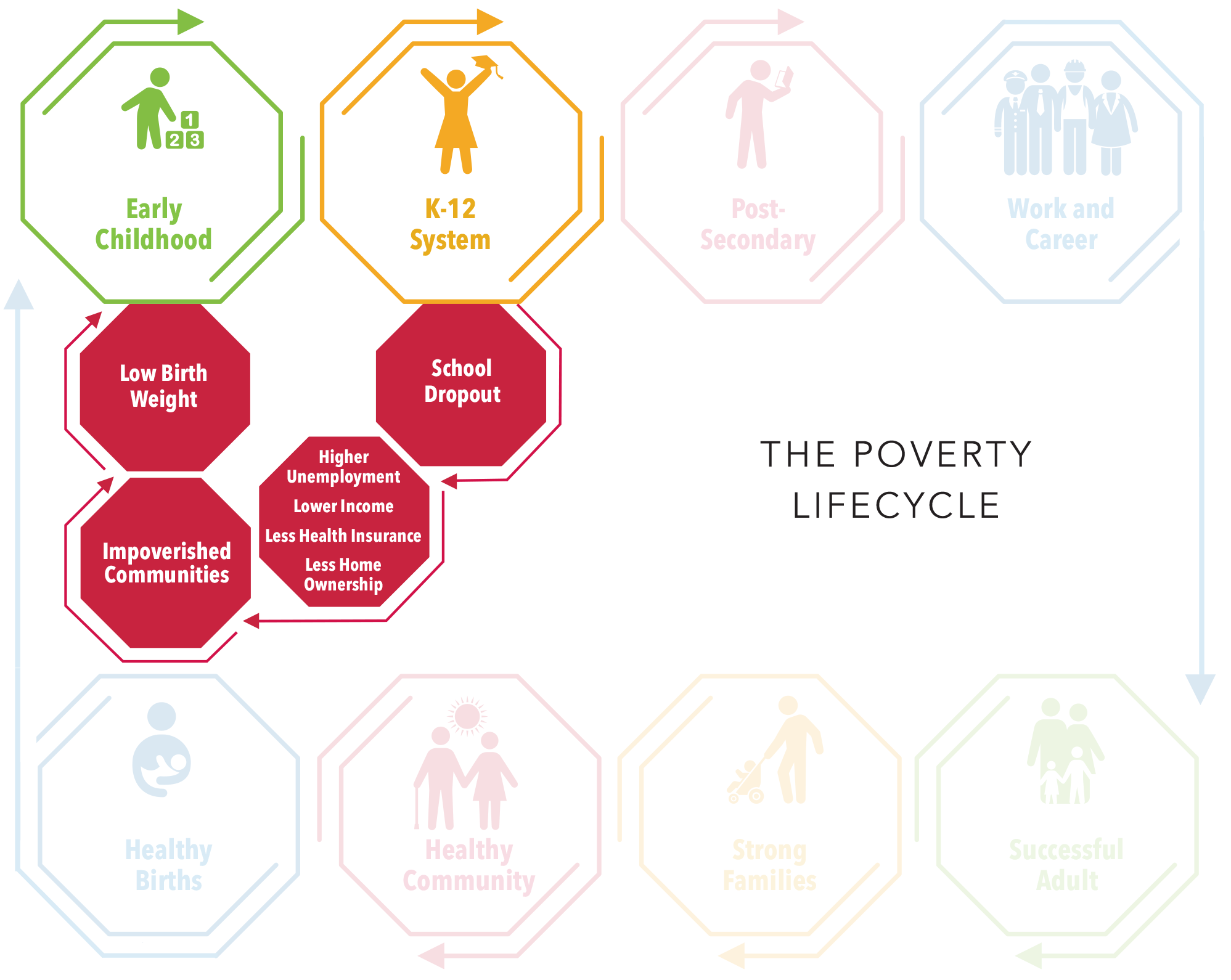 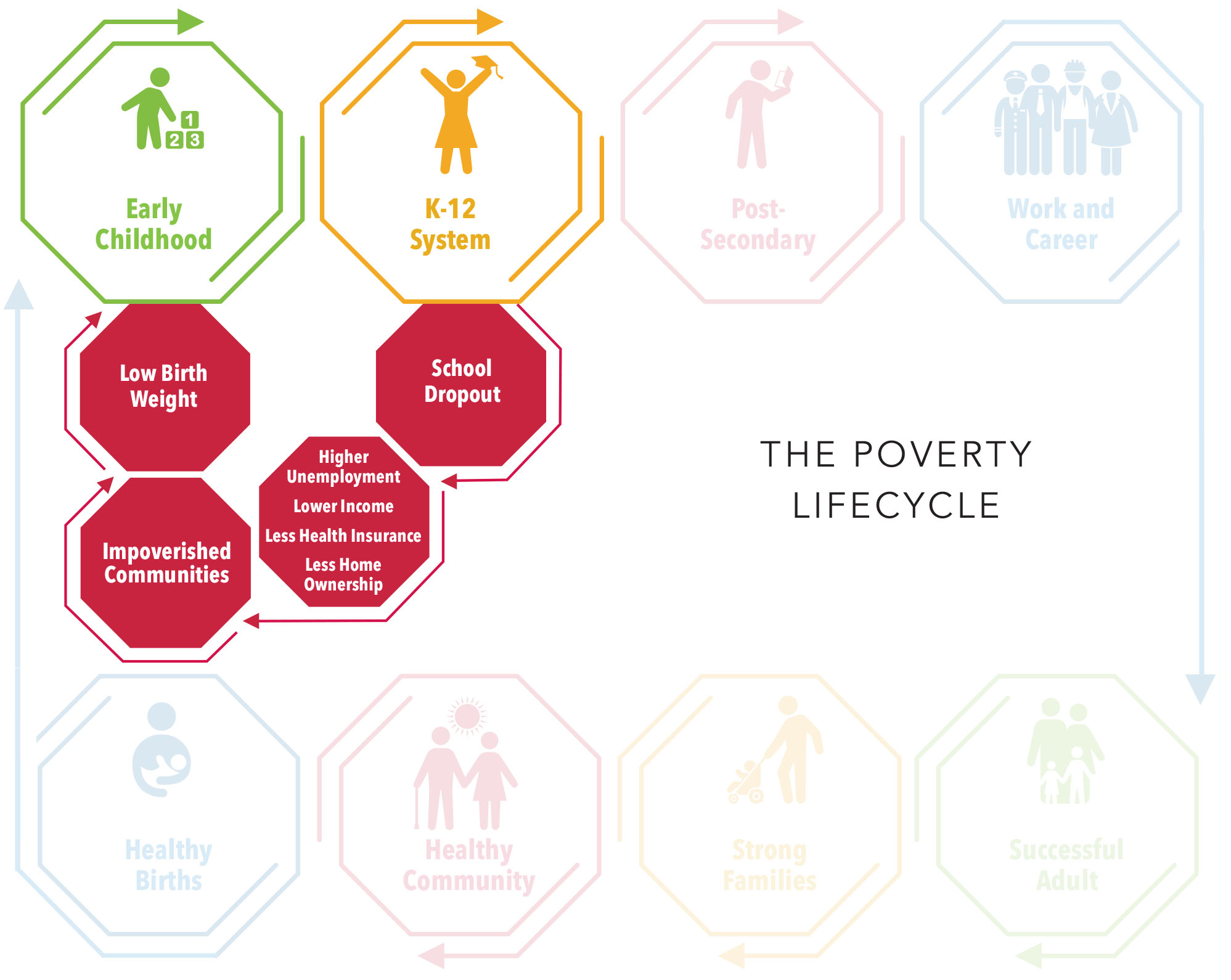 HOW DO WE MAINTAIN THE PIPELINE?
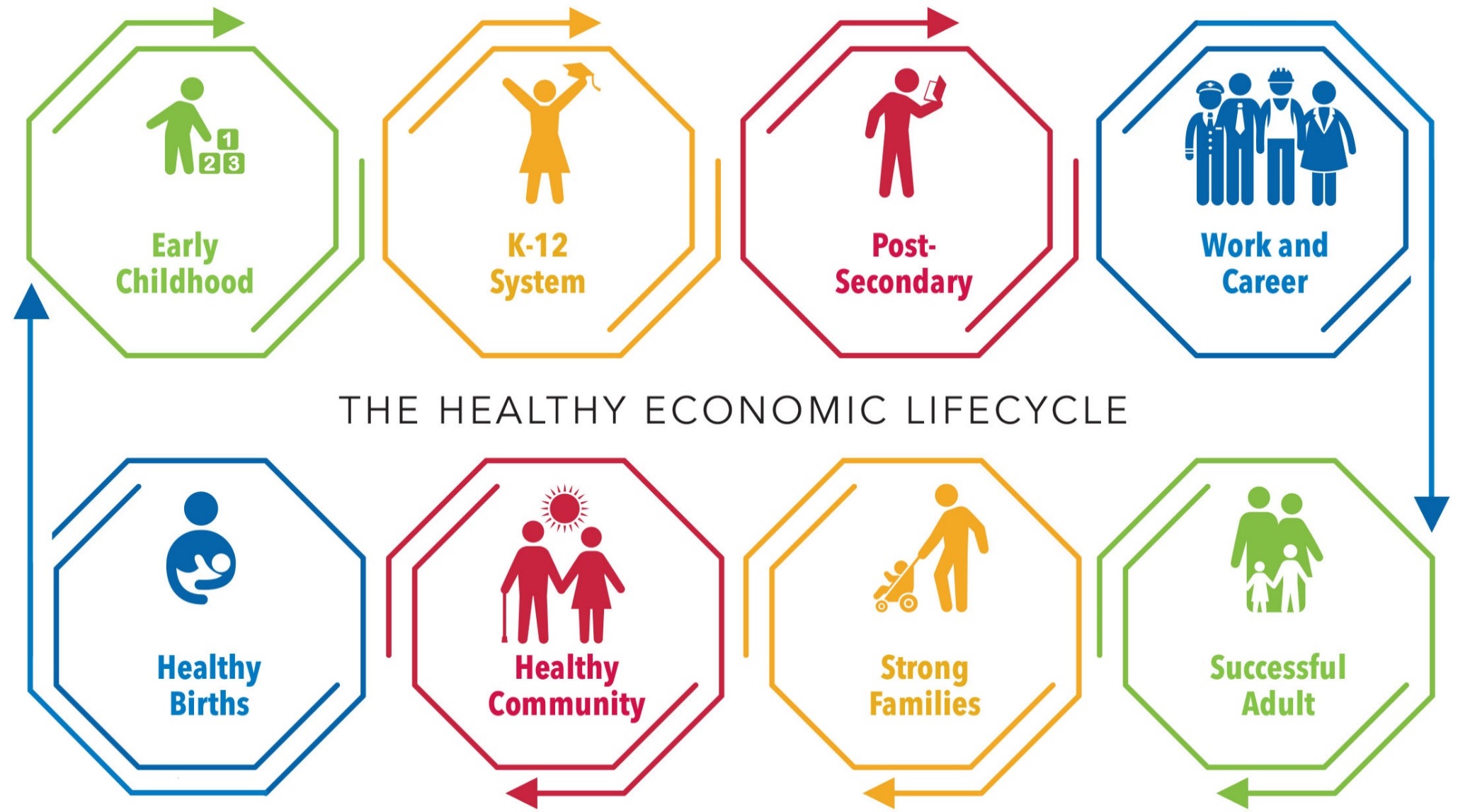 INSULATE THE PIPELINE!
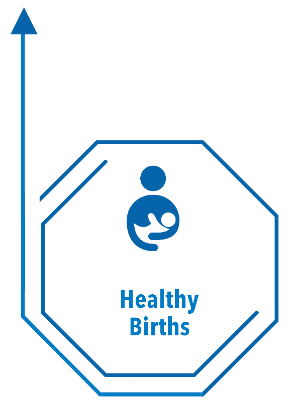 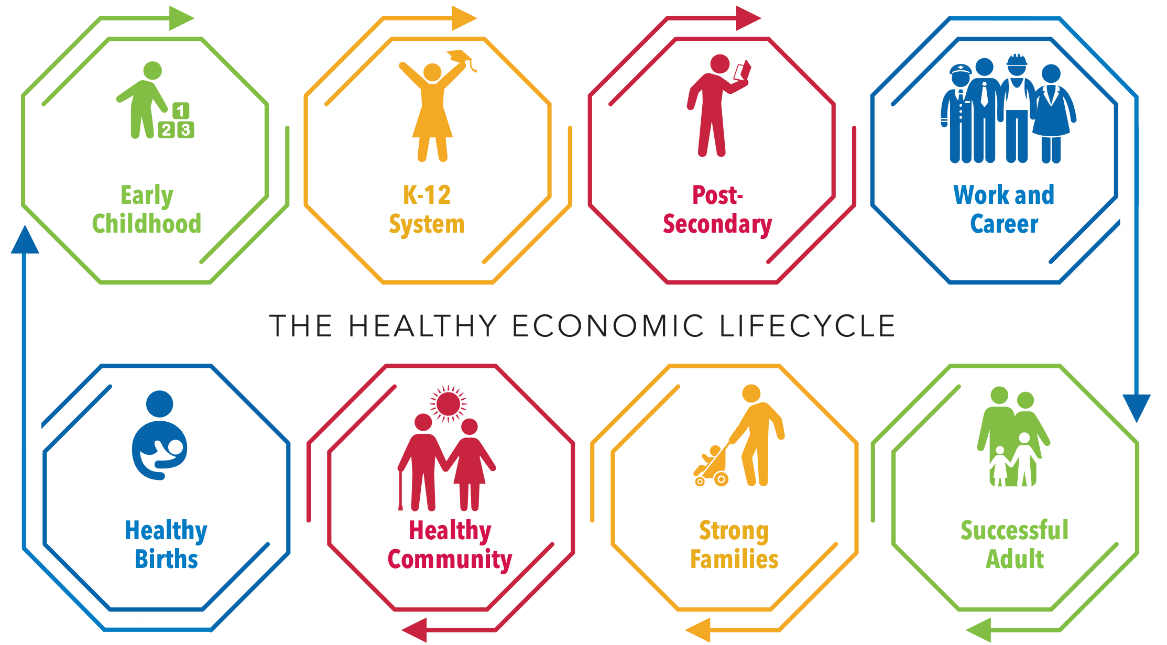 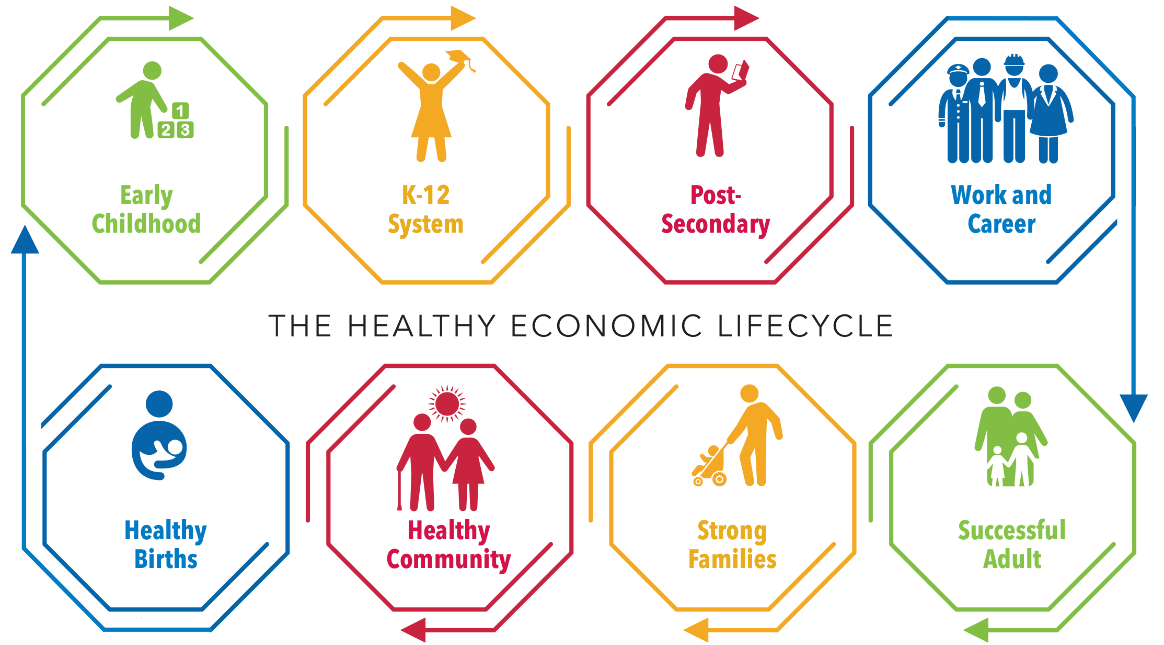 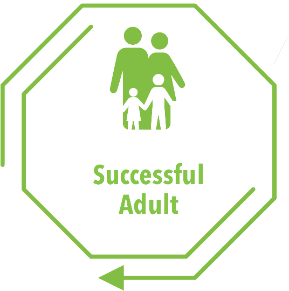 Aligning Educational Strategies for 
Collective Impact
Random Acts of Improvement
Aligned Acts of Improvement
GOALS
Partially Aligned Acts of Improvement
GOALS
GOALS
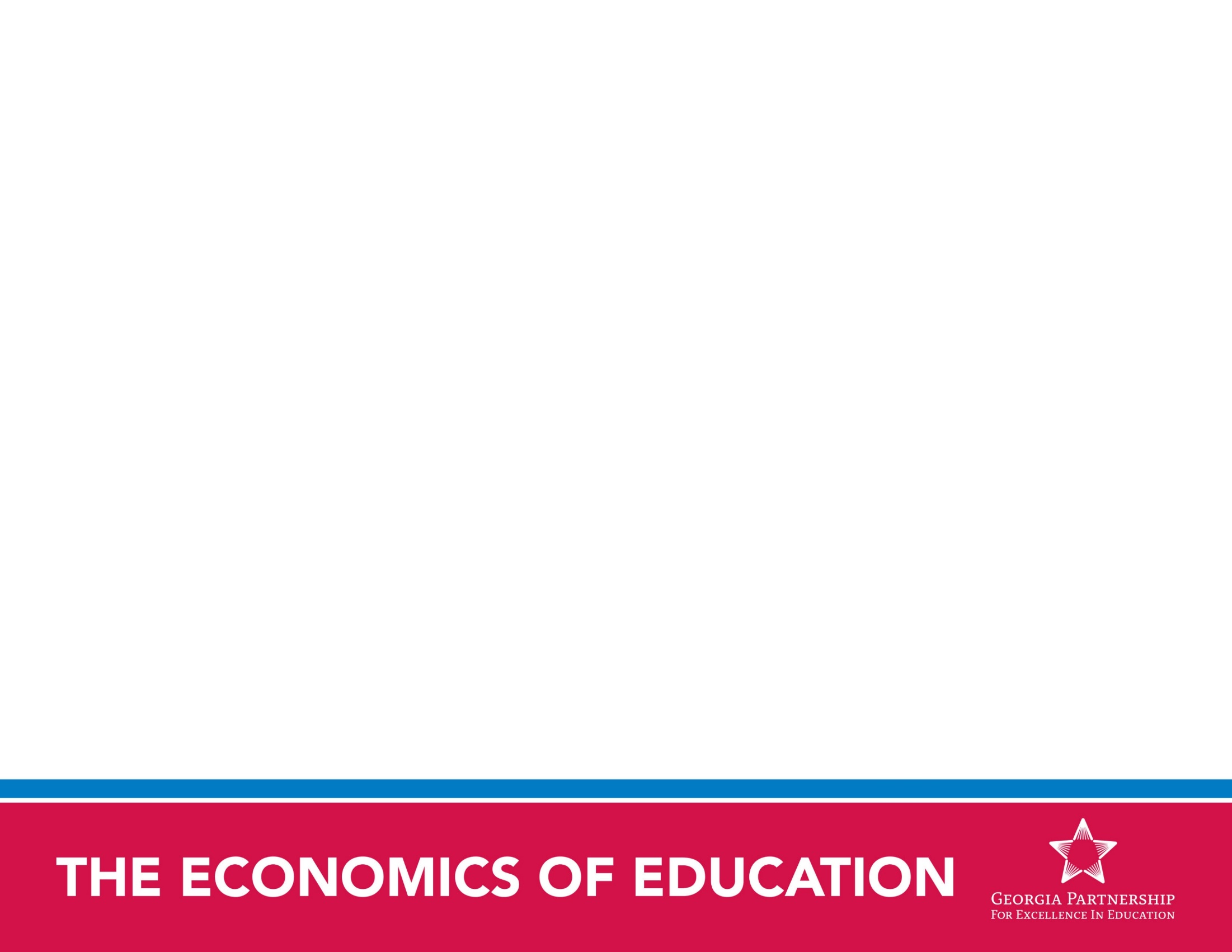 Connect with us

Twitter: @GAPartnership
 
Facebook: Georgia Partnership for Excellence in Education
 
Instagram: @GAPARTNERSHIP

LinkedIn: Georgia Partnership for Excellence in Education

Website: www.gpee.org
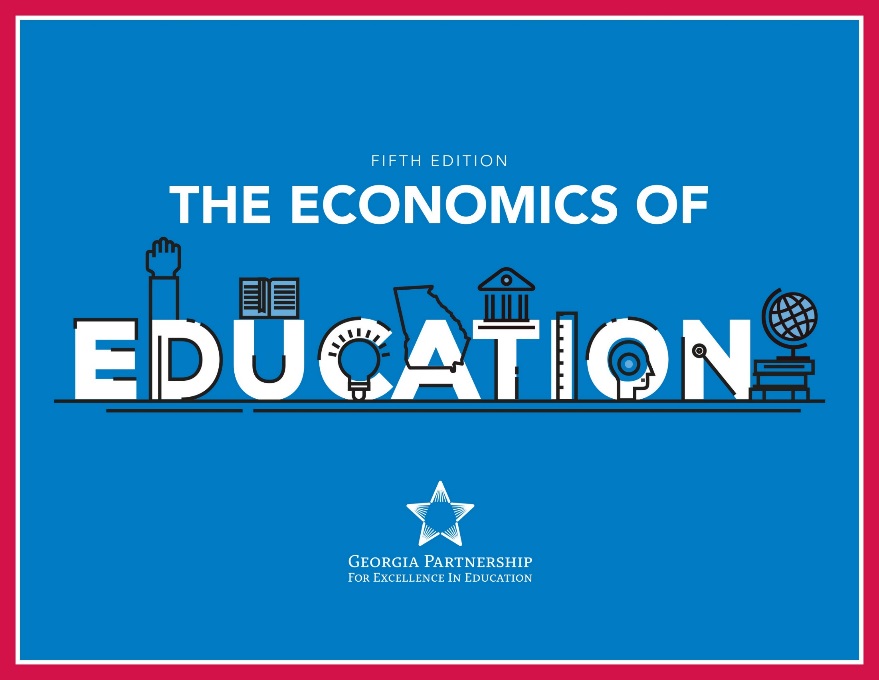